Diritti umani in Medio Oriente
Gruppi, individui e minoranze
Quali diritti umani?
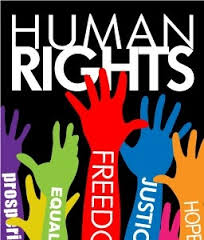 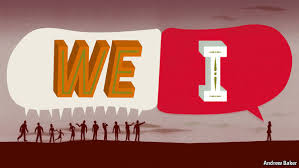 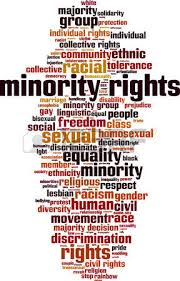 La tradizione occidentale
Esempi
Tra individuo e gruppo
Centralità dell’individuo
La tradizione orientale
Il Millet
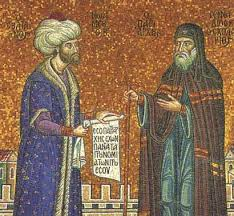 Il sistema del millet ottomano
Tra millet e costituzione
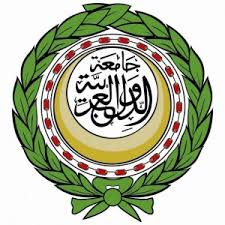 La Carta Araba dei Diritti Umani 2004
Diritti umani negli Stati arabi
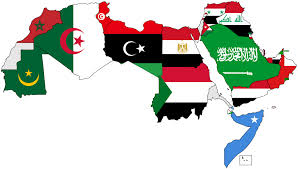 Contraddizioni
Uno sguardo al Medio Oriente
Arabia Saudita
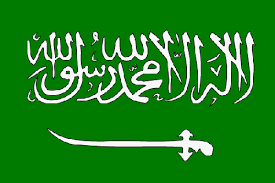 I diritti umani
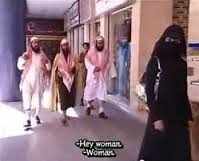 Il caso Ra’if Badawi
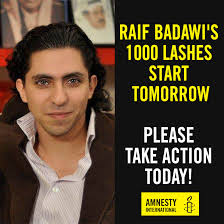 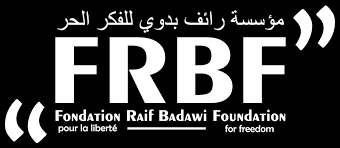 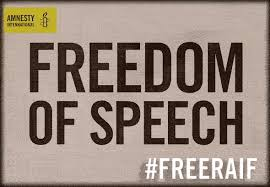 Diritti delle donne
Il voto nel 2015
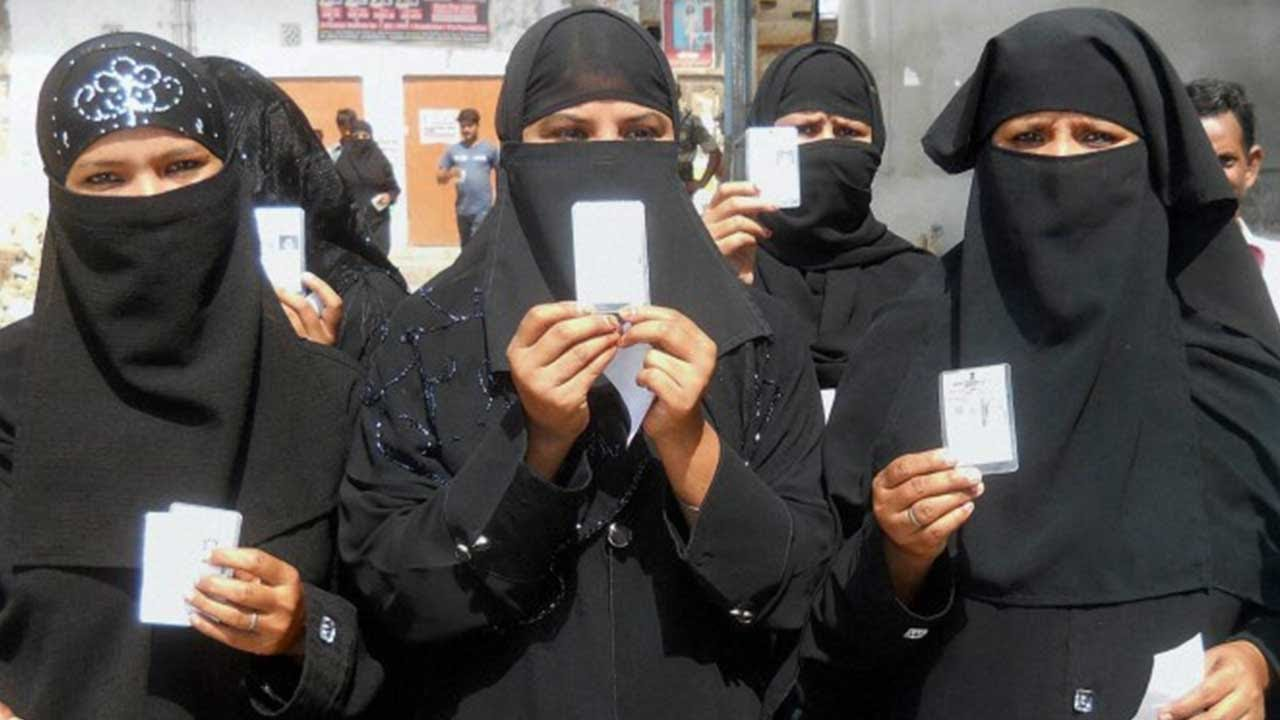 Samar Badawi e Waleed Abu al- Khair
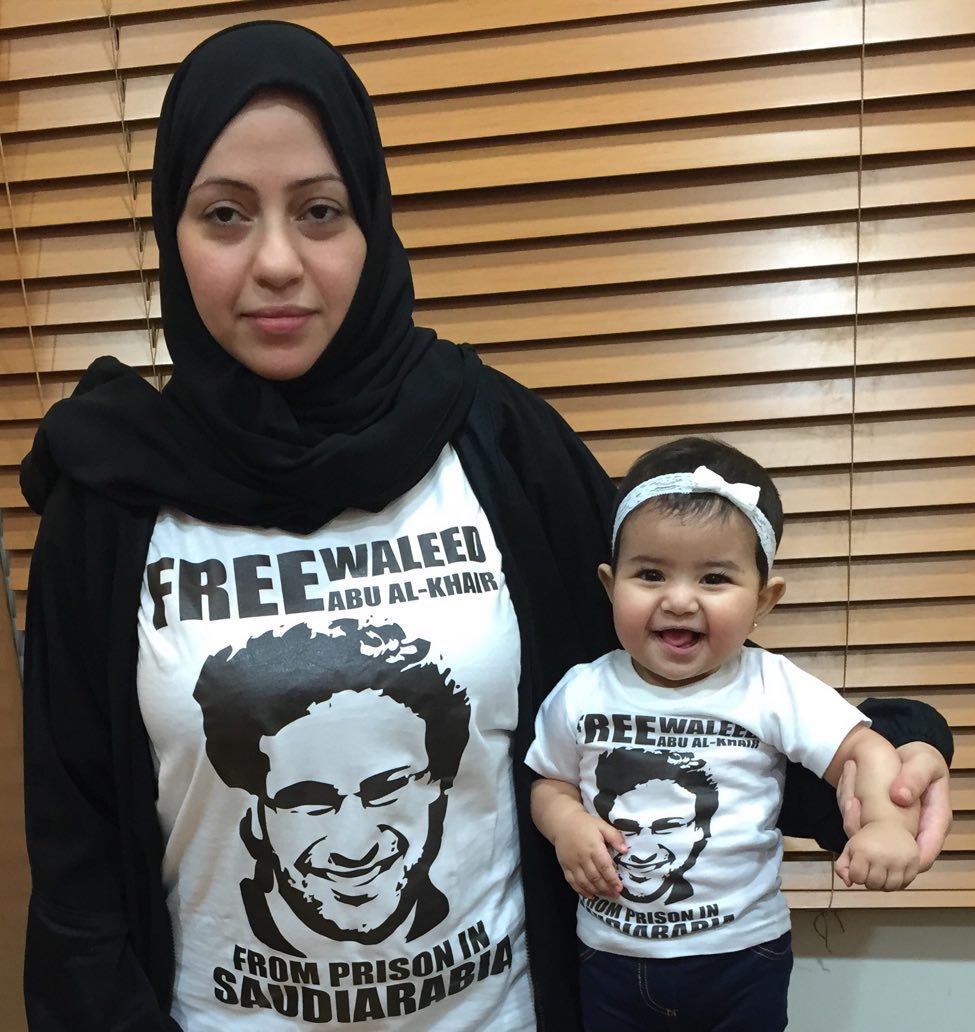 Manal a-Sharif
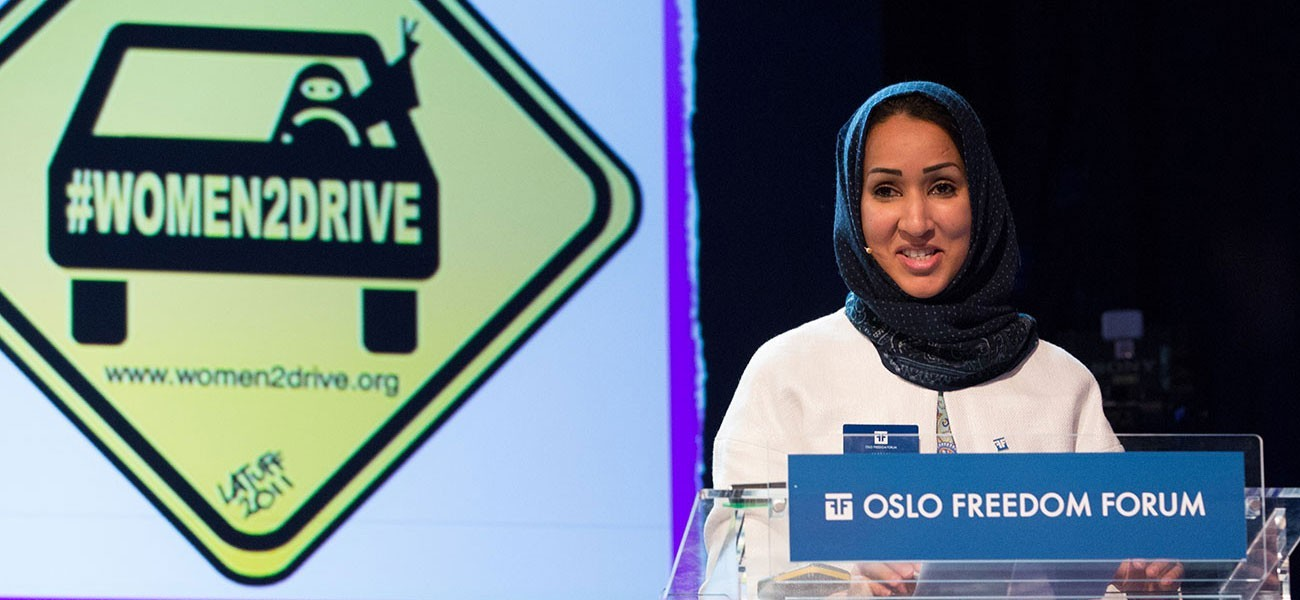 Diritti LGBT
Decapitazione per sodomia
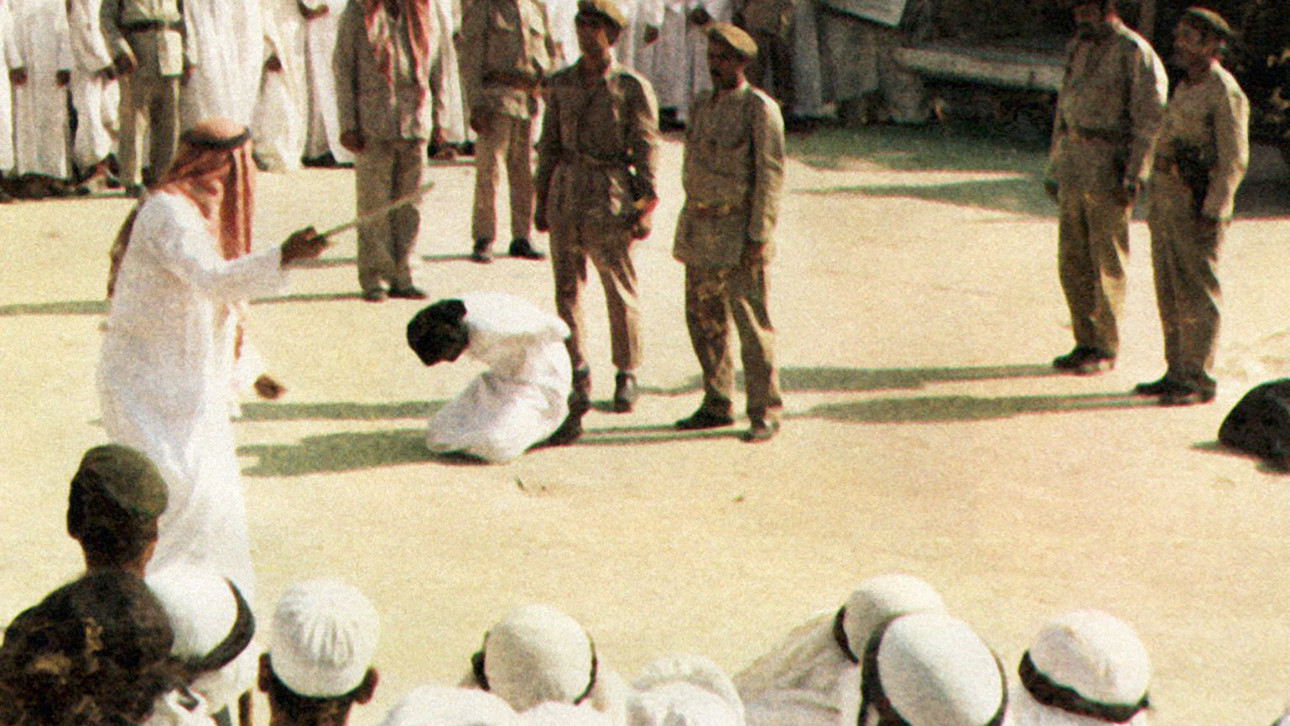 [Speaker Notes: http://www.gaystarnews.com/article/saudi-arabia-says-it-will-support-human-rights-long-they-can-still-kill-gay-people260615/#gs.Il3o0pQ articolo del 26 giugno 2015]
Diritti delle minoranze
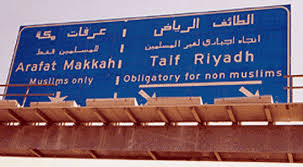 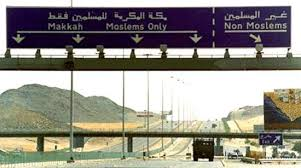 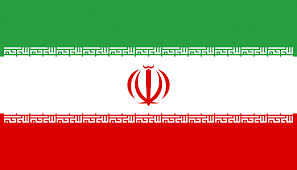 Iran
Diritti Umani
I diritti delle donne
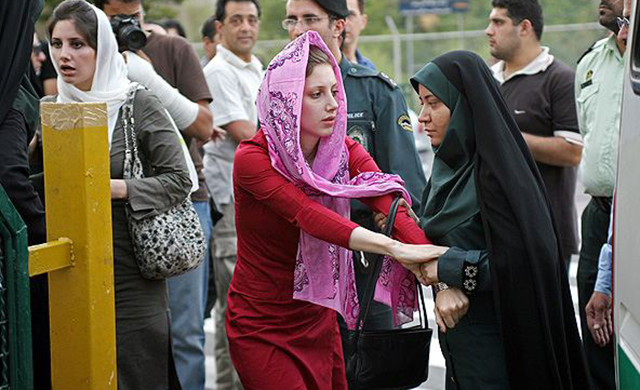 Shirin Ebadi, Narges Mohammadi
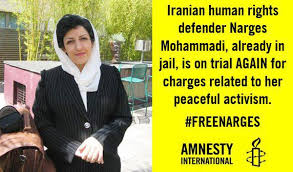 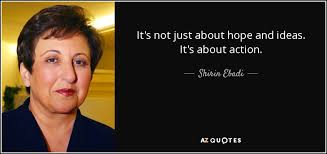 Diritti LGBT
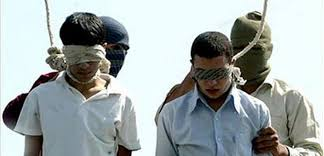 I diritti delle minoranze
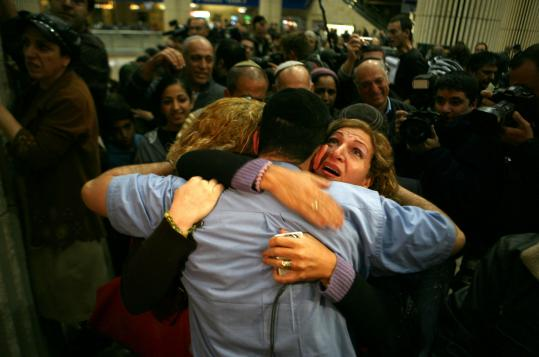 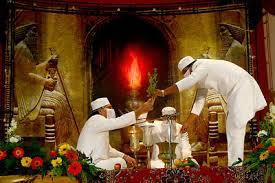 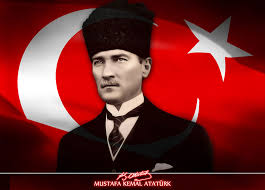 Turchia
I Diritti Umani
Diritti delle donne
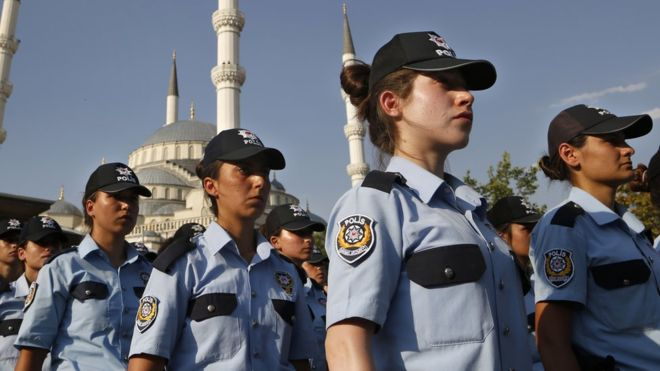 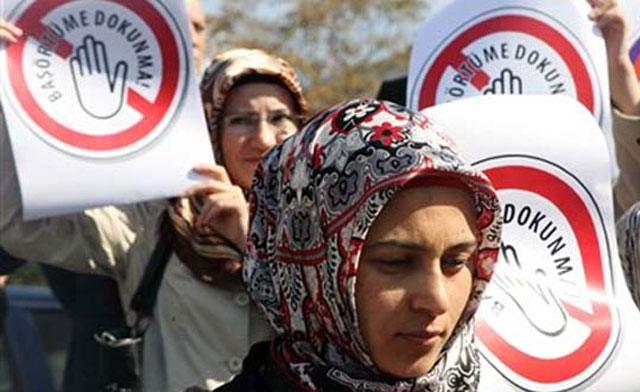 LGBT
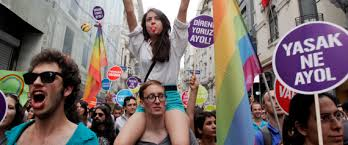 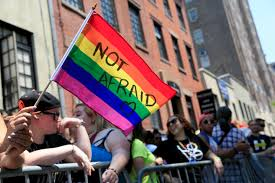 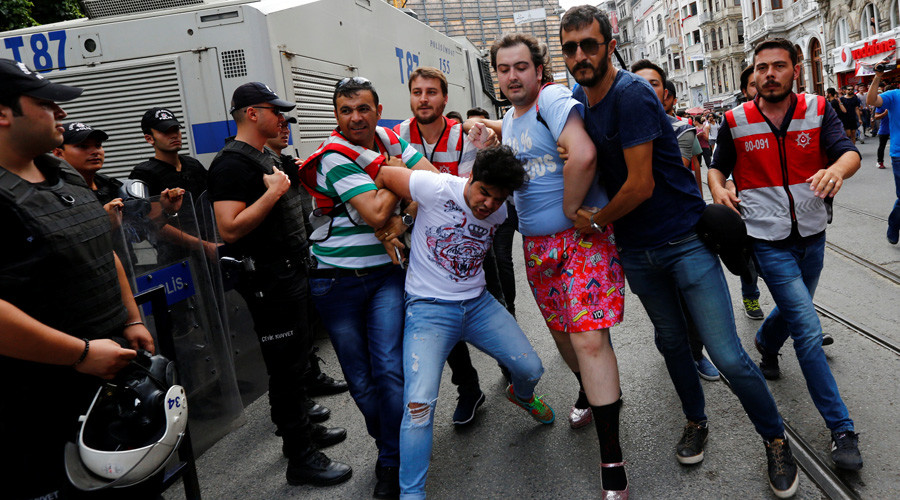 Diritti delle minoranze
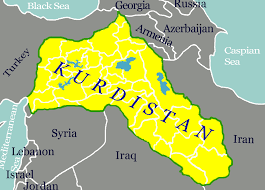 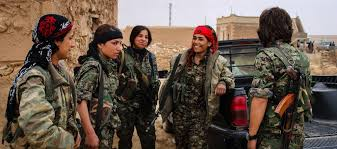 Iraq
Iraq
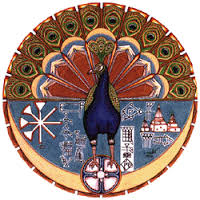 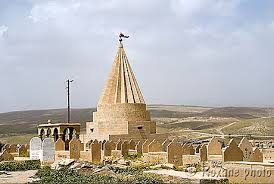 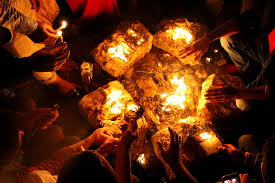 Siria
Diritti umani
IS
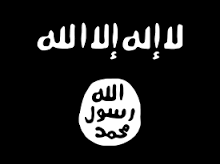 Diritti umani?
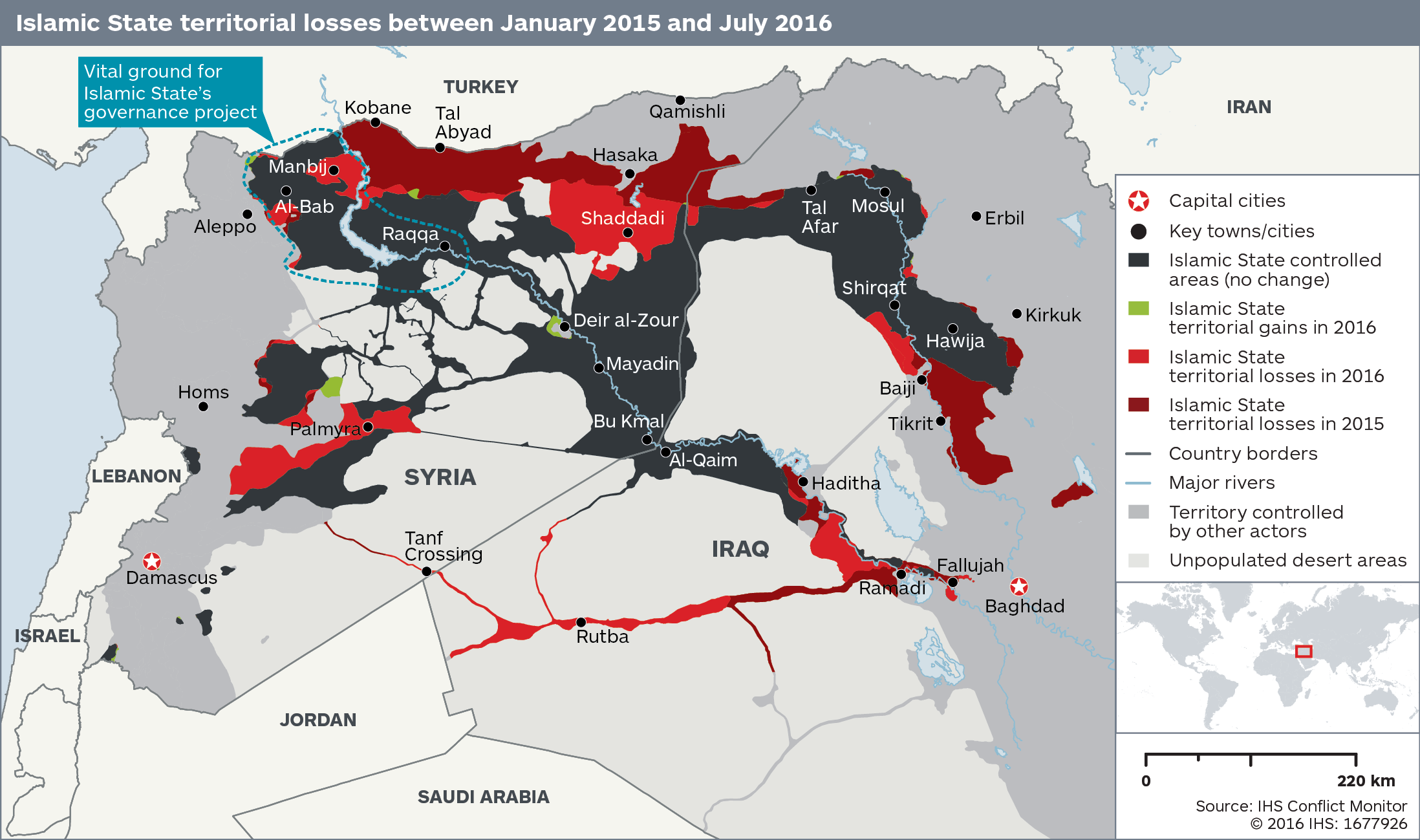 Autorità Palestinese
I diritti umani nell’ANP
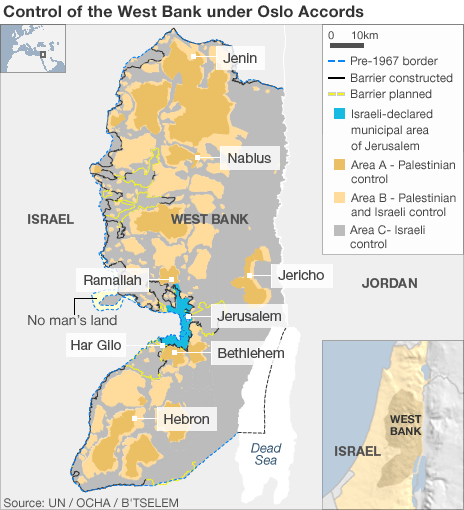 Aree C: 300,000 cittadini
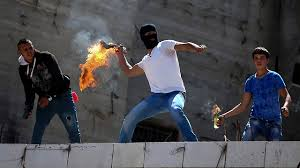 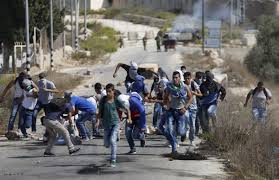 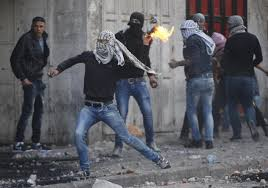 L’ANP e i Diritti Umani
I cristiani
Donne e LGBT
Gaza sotto Hamas
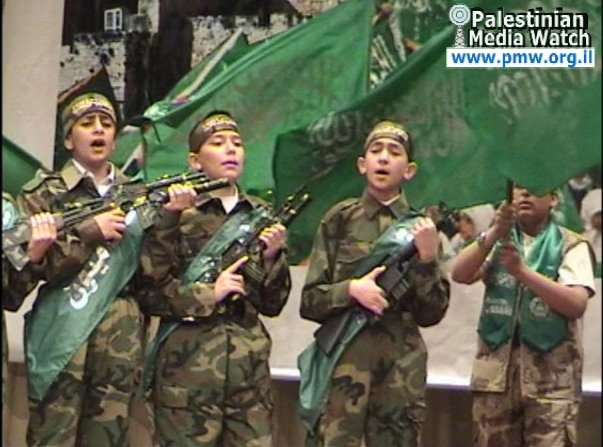 Independent Commission for Human Rights - Palestine
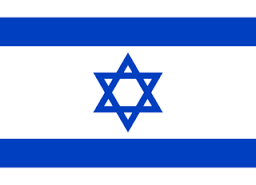 Israele
Diritti umani
Stato e religione
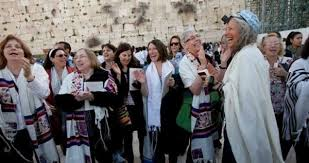 Minoranze religiose
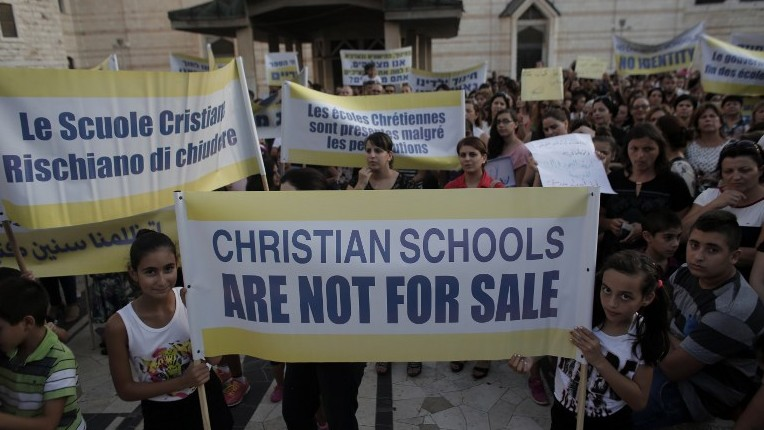 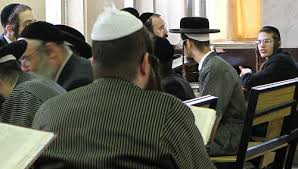 Minoranze etniche e culturali
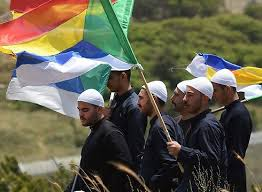 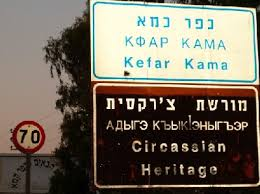 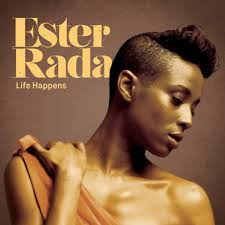 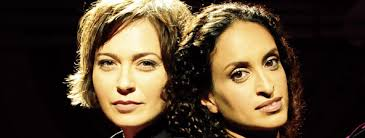 I diritti delle donne
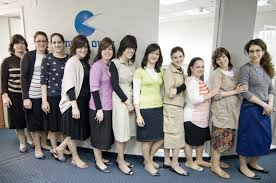 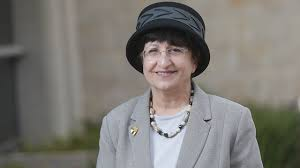 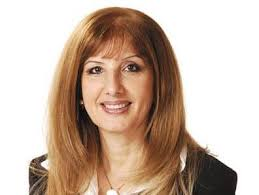 I diritti LGBT
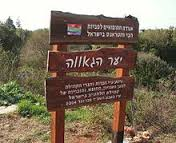 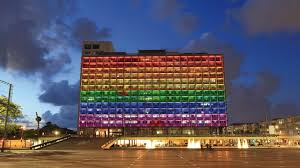 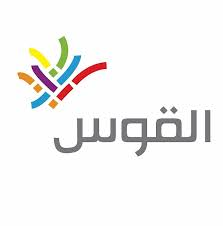 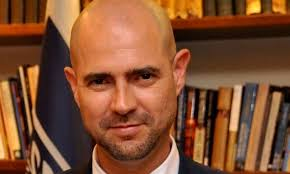